WSLH AST Surveillance Projects and Detection of Emerging Resistance Patterns in the Public Health Laboratory
Tim Monson, M.S.
Dave Warshauer, Ph.D.
Wisconsin State Laboratory of Hygiene

Challenges in Antimicrobial Susceptibility Testing Conference- 2012
May 10,2012  Lake Delton, WI
Objectives
Discuss emerging antimicrobial resistance and the mechanisms responsible for the resistance
Become aware of AST surveillance activities and target organisms for WSLH and other Public Health Laboratories
Compare and contrast WI resistance data to available national resistance data 
Discuss the future of AST testing and the partnering of clinical laboratories and PHL
3
http:\www.sodahead.com
4
Question
A “Superbug” is defined as:

The ’75 souped-up VW Beetle you cruised around in while in college
The star performer in a flea circus
Pandemic influenza 
A strain of bacteria resistant to most available antibiotics for its treatment
All of the above
5
Emerging “Superbugs”
Staphylococcus aureus
Streptococcus pneumoniae
Enterococcus species
Acinetobacter baumannii
Klebsiella pneumoniae
Pseudomonas aeruginosa
NDM-1 and ESBL Enterobacteriaceae
MDR- and XDR-TB
6
Resistance Mechanisms
Alteration of antibiotic binding site(s)
Penicillin binding protein (PBP)
Modification/ inactivation of antibiotic
Production of enzymes
Changes in metabolic pathways
Ability to utilize alternative synthetic precursors than those affected by antibiotics
Adaptations in bacterial cell surfaces
Decrease in permeability
Use of efflux/reflux pumps
7
Resistance Mechanisms http://www.estacaobr.net/superbacteria-kpc-veja-quais-sao-os-sintomas.html
8
Responses to Emerging Resistance
9
WHO- Critical Antibiotics
Evolving Threat of Antimicrobial Resistance- Options for Action, WHO, 2012
10
Emerging Resistance
WHO Strategies to combat emerging antimicrobial resistance:
Antimicrobial resistance surveillance
Rational antimicrobial use and regulation
Regulated antimicrobial usage in animal husbandry
Effective infection control and prevention
Fostering innovations in antimicrobial development
Political involvement and commitment
11
Burden of Antimicrobial Resistance
Estimated costs of $18,588 to $29,069 per patient, hospital stays extended between 6.4 to 12.7 days, and an attributable mortality of 6.5% in infections caused by resistant organisms (Clin. Infect. Dis. 2009; 49:1175-84)
$20 billion/ yr in excess healthcare costs and an additional 8 million days of hospitalization for those infected by resistant  organisms (CDC)
12
Question
Which of the following organisms is/are reportable to WI public health officials?

VRE
VISA
VRSA
KPC-positive Enterobacteriaceae
Both B and C
13
Staphylococcus aureus
VRSA
All isolates to date have possessed vanA
Thought to have been obtained from VRE via plasmid- or transposon-mediated DNA transfer 
When VRSA is suspected, CDC requests retention of all VRSA, MRSA and VRE isolates from that patient
WDPH and WSLH request submission of all VRSA to WSLH for confirmation (by E Test) and forwarding to CDC
14
VRSA- U.S. Historical Cases
http://www.cdc.gov/HAI/settings/lab/vrsa_lab_search_containment.html
15
Staphylococcus aureus
VISA
NOT detected by disk diffusion; non-automated MIC methods such as E Test, Agar Dilution and Broth Microdilution are best (CDC)
Vanco Screen Agar Test adequate for MIC= 8mcg/ml; more data needed to assess ability to adequately detect isolates with MIC= 4 mcg/ml
WDPH and WSLH request submission of all VISA to WSLH for confirmation (by E Test) and forwarding to CDC
16
CDC VISA/VRSA Algorithm
17
Staphylococcus aureus
MRSA
Responsible for >90,000 invasive infections each year in the U.S. (JAMA. 2007 Oct 17;298(15):1763-71)
Almost 19,000 fatal infections in the U.S., 369,000 total hospitalizations and costs the healthcare system billions of dollars each year (“Superbug: The Fatal Menace of MRSA”, 2011, Maryn McKenna)
Hospital-acquired (HA-MRSA) or Community-acquired (CA-MRSA)
18
Staphylococcus aureus
HA-MRSA
USA100 most commonly seen among isolates PFGE-subtyped at WSLH
USA500 a distant second most common PFT
CA-MRSA
USA300 predominates among CA-MRSA isolates PFGE-subtyped at WSLH and Marshfield Clinic
USA400 a distant second most common PFT
19
USA 300 MRSA Antibiogram2010-2011 WSLH and Marshfield Clinic Data- WDPH HAI Program
12
Staphylococcus aureus
WSLH MRSA Studies
Cefoxitin screen superior to Oxacillin screen-ease of reading and higher sensitivity (JCM, 2009, p. 217–219 Vol. 47, No. 1)
D Test (Clindamycin Disk Induction Test) used on isolates that test resistant to Erythomycin but susceptible to Clindamycin; detects inducible R
21
Does your laboratory perform AST on S. pneumoniae isolates?
A.  YES
B.  NO
C.  NO, SEND TO REFERENCE LAB
D.  DON’T HAVE A CLUE
22
DOES YOUR LABORATORY PERFORM…
A. DISK DIFFUSION ONLY
B. DISK DIFFUSION PLUS E-TEST
C. ETEST ONLY
D. AUTOMATED SYSTEM
E. AUTOMATED SYSTEM PLUS       	ETEST OR DISK DIFFUSION
23
Streptococcus pneumoniaeSuggested Antimicrobials to Test
Group A
Penicillin
Erythromycin
Trimeth/sulfa
Group B
Cefotaxime
Ceftriaxone
Clindamycin
Levofloxacin
Moxifloxacin
Ofloxacin
Meropenem
Tetracycline 
Vancomycin
Group C
Amoxacillin
Amox/Clav
Cefuroxime
Chloramphenicol
Linezolid
Ertapenem
Imipenem
Rifampin
CLSI M100-S22, 2012
24
S. Pneumoniae Test Methods
Inoculum:	Direct colony suspension
Incubation:	35C + 2;  20-24 hours
				Disk Diffusion – CO2
				Broth Dilution – O2
Media:		Disk Diffusion – MHA with 				5% sheep blood
				Broth Dilution – CAMHB with 			lysed horse blood
25
S. Pneumoniae Oxacillin Disk Test
1 ug Oxacillin disk
Interpretation
>20 mm---Report “S” to penicillin, cefotaxime/ceftriaxone, other β-lactams
<19 mm---Perform MICs for penicillin and cefotaxime/ceftriaxone
Usually “R” or “I”, but some are “S” by MIC
Read the upper surface of the agar with reflected light 
and cover removed. Zone margin is visible growth with 
unaided eye.
26
DOES YOUR LABORATORY USED THE OXACILLIN SCREEN?
A. YES
NO
I DON’T KNOW
27
IF OXACILLIN ZONE SIZE IS <19MM, DOES YOUR LABORATORY FOLLOW UP WITH AN MIC METHOD?
A.  YES
B.  YES, REFER TO REFERENCE LAB
C.  NO
D.  YOU TELL ME
28
S. Pneumoniae Etest
Inoculum:	Direct colony suspension
				0.5 McFarland
Medium:		MHA with 5% sheep blood
Incubation:	35C + 2;  20-24 hours
				CO2
29
S. Pneumoniae Etest
30
S. pneumoniae Meningitis and Non-Meningitis Breakpoints
For CSF isolates, report only meningitis interpretations.
For all isolates other than those from CSF, report interpretations for both meningitis and nonmeningitis.
31
S. pneumoniae Meningitis and Non-Meningitis Breakpoints
For CSF isolates, report only meningitis interpretations.
For all isolates other than those from CSF, report interpretations for both meningitis and nonmeningitis.
32
DOES YOUR LABORATORY…
A.  Report both mening and non-	mening interpretations for blood 	isolates
B.  Report only the non-mening 	interpretations
C.  Report only the mening 	interpretations
D.  You’ll have to ask my supervisor
33
Antimicrobials NOT to Report for CSF isolates
Agents administered by oral route only
1st- and 2nd-generation cephalosporins 
Except cefuroxime parenteral
Cephamycins
Clinidamycin
Macrolides
Tetracyclines
Fluoroquinolones
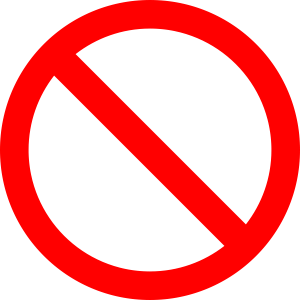 CLSI M100-S20. pp. 35.
34
CDC Invasive Bacterial Surveillance Program
Streptococcus pneumoniae
Neisseria meningitidis
Haemophilus influenzae
Group A Strep
Group B Strep
MRSA
35
DOES YOUR LABORATORY SUBMIT ISOLATES TO WSLH?
A. YES
B. NO
C. DON’T KNOW
36
WARN
Wisconsin Antibiotic Resistance Network
Education to improve antimicrobial prescribing in Wisconsin
Clinicians
The general public
Parents of young children
Laboratory Surveillance
Labs submit invasive S. pneumoniae isolates to WSLH for AST
37
Demographics of Patients with Invasive Strep. pneumoniae Infections
38
Wisconsin Susceptibility Data 2010: β-lactams
Invasive S. pneumoniae (n=399)
39
Wisconsin Susceptibility Data 2010
Invasive S. pneumoniae (n=399)
Total
Non-Suscept
Resistant
Susceptible
Intermediate
40
Temporal Trends in Invasive S. pneumo. Resistance
41
Invasive S. pneumo. Pen Susceptibility by Region, 2010
42
43
44
45
Neisseria meningitidis- WSLH  Resistance Surveillance
WSLH surveillance (E Test)
Penicillin
Azythromycin
Rifampin
Minocycline
Ciprofloxacin
Ceftriaxone
46
WORK SAFELY!
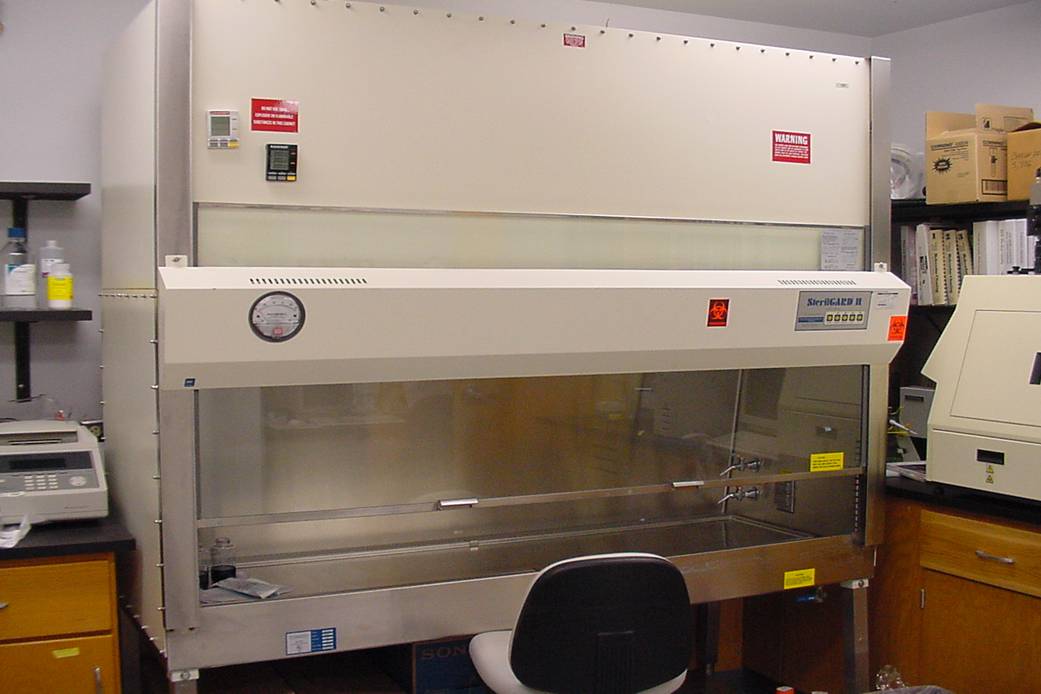 Routine AST by clinical laboratories is not necessary
47
Antibiotics with CLSI Interpretations
For N. meningitidis treatment:
Penicillin--------MIC only
Ampicillin-------MIC only
Cefotaxime/Ceftriaxone----”S” only
Meropenem-------------------”S” only
Choramphenicol---DD or MIC
48
Antibiotics with CLSI Interpretations
For Prophylaxis of N. meningitidis contacts
Rifampin----DD and MIC
Ciproloxacin---DD and MIC
Levolfloxacin---MIC only
Minocycline—”S” only
Azithromycin---”S” only
Sulfisoxazole---MIC only
SXT---Predictive for sulfonamides
49
N. meningitidis AST Methods
Broth microdilution	
CAMHB with 2-5% lysed horse blood
Incubate 35C in 5% CO2  20-24 hr
Agar dilution
Disk diffusion
E-test
50
N. meningitidis AST Procedures
Direct colony suspension in saline of overnight growth from Choc agar
CAMHB with 2-5% lysed horse blood for broth dilution
MHA supplemented with 5% sheep blood for agar dilution, DD, and E-test
Incubate 35C in 5% CO2  20-24 hr
51
CDC ABC 2010 Data
Courtesy of
Amanda Cohn
CDC
52
Resistance to Ciprofloxacin
2007/2008---4 cases of N. meningitidis R to Cipro
2 cases of meningitis in MN 
1 case of meningitis in N. Dakota
1 pt from CA with pneumonia
Blood isolate R to Cipro
WI has not seen any non-susceptible N. meningitidis isolates other than sporadic Penicillin intermediate/resistance to date
53
Question
“NARMS” stands for:

A. National Antimicrobial Resistance Monitoring and Surveillance Network
B. Nuclear ARMS race
C. Not Able to Read any More Slides
D. Not Answering, Really need More Sleep
E. All of the above
54
NARMS
National Antimicrobial Resistance Monitoring and Surveillance Network
Annual national surveillance for antimicrobial resistant enteric pathogens
Use Sensititre® broth microdilution method (Trek Diagnostics)
Target enteric bacterial pathogens implicated in foodborne diseases
55
NARMS
Standard Antimicrobial Test Panel:
Ciprofloxacin
Gentamicin
Kanamycin
Nalidixic acid
Streptomycin
Sulfisoxazole
Trimethoprim-Sulfamethoxazole
Tetracycline
Amikacin
Ampicillin
Amoxicillin-clavulanic acid
Cefoxitin
Ceftiofur 
Ceftriaxone
Cephalothin
Chloramphenicol
56
NARMS
Resistance Phenotypes of Interest:
Pan resistance to NARMS panel
Elevated MIC for Ceftriaxone or Ceftiofur
Elevated MIC for Ceftriaxone and/ or Ceftiofur with elevated MIC to Nalidixic Acid and/ or Ciprofloxacin
Fluoroquinolone resistance
Amikacin resistance
Macrolide resistance (Shigella)
57
NARMS
Receive every 5th isolate of Salmonella, Shigella and E. coli O157:H7 from participants
Receive every 5th , 2nd or every Campylobacter isolate from FoodNet (enhanced foodborne disease surveillance) sites
Receive every S. Typhi, S. Paratyphi A-C, or Vibrio (cholerae and non-cholerae)
58
Question
Which of the following organisms has different reporting criteria depending upon site of infection?

A. Salmonella
B. Shigella
C. E. coli
D. Campylobacter
E. All of the above
59
Clinically Relevant Antibiotics-Salmonella
Intestinal infections
Ciprofloxacin
Ampicillin
SXT
Extraintestinal infections
Ciprofloxacin
Ampicillin
SXT
Ceftriaxone (third generation cephalosporin)
Chloramphenicol (if requested)
60
Salmonella Resistance
Resistance of interest (2002-2010 WI):
49% S. Typhi resistant to Nalidixic Acid; No Ciprofloxacin resistance detected
3% non-typhoidal Salmonella resistant to Nalidixic Acid; No Ciprofloxacin resistance detected
12% non-typhoidal Salmonella resistant to Ampicillin
 8% non-typhoidal Salmonella resistant to Ceftriaxone
61
Salmonella Resistance- Amp WI vs NARMS National Data
62
Salmonella Resistance- Cipro WI vs NARMS National Data
63
Salmonella Resistance- SXT WI vs NARMS National Data
64
Salmonella Resistance- Chlor WI vs NARMS National Data
65
Shigella sp. Resistance
Routinely reportable antimicrobials
Ampicillin
Ciprofloxacin (fluoroquinolone)
SXT
Treatment not normally recommended but may be employed to shorten duration if illness or decrease infectious shedding in daycares or schools
MDR strains of Shigella have been on the rise in the U.S. (Amp + SXT)
66
Shigella sp. Resistance
Resistance of interest (2002-2010- WI)
60% of Shigella sp. resistant to Ampicillin
30% of Shigella sp. resistant to SXT
1% of Shigella sp. resistant to Ceftriaxone
No Ciprofloxacin resistance detected
8% of WI Shigella sp. isolates (2002-2010) were Ampicillin and SXT resistant (MDR)
67
Shigella Resistance- Amp WI vs NARMS National Data
68
Shigella Resistance- Cipro WI vs NARMS National Data
69
Shigella Resistance- SXT WI vs NARMS National Data
70
Campylobacter AST Testing
WSLH tests every 10th Campylobacter  isolate received or recovered
E Test method
Ciprofloxacin
Erythromycin
Tetracycline
MHSBA plates; 1.0 McFarland turb. std.
Microaerophilic growth for 24 hr at 42⁰C
71
Campylobacter AST- WI
72
Campy Resistance- CiproWI vs NARMS FoodNet Sites
73
Campy Resistance- ErythroWI vs NARMS FoodNet Sites
74
Campy Resistance- TetraWI vs NARMS FoodNet Sites
75
Escherichia coli O157:H7Resistance
76
Escherichia coli
77
Does your laboratory perform genital cultures for Neisseria gonorrhoeae?
A.  YES
B.  YES, but rarely have a positive
C.  Refer to a reference lab
D.  NO
E.  I don’t know…I can’t even spell “gonorrhoeae”
78
Antibiotic Resistance in GC
1970s and 80s
Resistance to penicillin and tetracycline
1999
Fluoroquinolone resistance
Asia            Hawaii           western states  		rest of the US        
2007 FQs no longer recommended
79
Neisseria gonorrhoeae
Chromosomal and/or plasmid-mediated resistance
Penicillins
Tetracyclines
Chromosomal- mediated resistance
Azithromycin (emerging)
Fluoroquinolones (emerging)
Spectinomycin
80
Current Recommended Therapy for GC Infections
Ceftriaxone (250mg IM) plus azithromycin or doxycycline
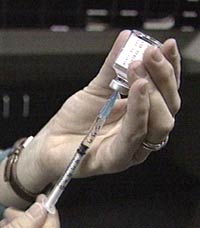 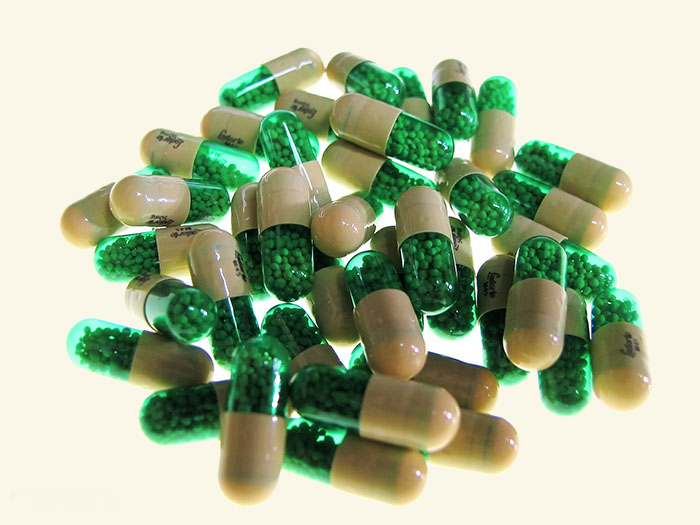 81
Emergence of Increased Cephalosporin MICs in GC
82
Ceftriaxone
83
Cefixime
84
City of Milwaukee Health Department Laboratory
No resistance seen to ceftriaxone, cefixime, or spectinomycin
85
Surveillance for ResistanceGISP Laboratories
86
Neisseria gonorrhoeae
“Antimicrobial resistance in N. gonorrhoeae is the most significant challenge to controlling gonorrhea.”

“It is of great importance to perform laboratory surveillance of antimicrobial
	resistance in N. gonorrhoeae in order to assess the effectiveness of locally recommended therapies.”
Manual for Identification and Antimicrobial Susceptibility Testing, WHO, 2002
87
Neisseria gonorrhoeae
Milwaukee Health Department Laboratory (MHDL)
Voluntary submission of GC susceptibility testing data to CDC for national surveillance
Follow CLSI guidelines for AST testing 
Culture collected at the Milwaukee Sexually Transmitted Disease Clinic and tested in parallel with a molecular diagnostic assay  
Gonorrhea Isolate Surveillance Project
Resistance monitoring at regional sites in U.S.
88
Neisseria gonorrhoeae
Chromosomal and/or plasmid-mediated resistance
Penicillins
Tetracyclines
Chromosomal- mediated resistance
Azithromycin (emerging)
Fluoroquinolones (emerging)
Spectinomycin
89
Neisseria gonorrhoeae
MHDL
90
NDM-1 Metallo-Beta- Lactamases
“Indian Superbug”
Discovered in 2008 in Sweden; patient had traveled to New Dehli, India; developed K. pneumoniae UTI found to be resistant to all carbapenems
“New Dehli Metallo-beta-lactamase” enzyme responsible (blaNDM-1 gene)
Plasmid-mediated transfer
91
NDM-1 Metallo-Beta- Lactamases
Discovered in the U.S. in 2010
IL, MA and CA
 E. coli, E. cloacae and K. pneumoniae
All three patients had history of travel to South Asia
Confer resistance to all carbapenems except aztreonam (monobactam)
However all three 2010 isolates had also developed resistance to aztreonam as well
92
NDM-1 Metallo-Beta- Lactamases
MMWR; June 25, 2010 / 59(24);750
Clinicians should be aware of carbapenem- resistant Enterobacteriaceae in patients with history of travel to India or Pakistan 
All carbapenem-resistant Enterobacteriaceae should be forwarded to state public health laboratories for shipment to CDC for further studies
Infection control measures should be taken to avoid further transmission
93
Metallo-Beta-Lactamases
Evolving Threat of Antimicrobial Resistance- Options for Action, WHO, 2012
94
ESBL-Producing GNR
Isolated in mid-1980’s in Western Europe
Plasmid-mediated enzymes which hydrolyze third generation cephalosporins and monobactams
Do not affect carbapenems or cephamycins
Found in a variety of Enterobacteriaceae
K. pneumoniae, K. oxytoca and E. coli commonly implicated
95
ESBL-Producing GNR
Three groups of ESBL-producing isolates
TEM
SHV
CTX-M 
If found, all cephalosporins, penicilins and aztreonam should be reported as resistant
NCCLS standards only available currently for screening of K. pneumoniae, K. oxytoca, E. coli and P. mirabilis
96
Acinetobacter baumannii
Global emerging MDR pathogen
Have developed/obtained numerous antibiotic resistant mechanisms
Increasingly seen in wound infections in U.S. soldiers returning from overseas
May survive up to 5 months on environmental surfaces (BMC Infect. Dis. 6: 130. 2006)
97
Summary
Antimicrobial resistance is an emerging global public health threat
Microorganisms are continually evolving to produce new mechanisms of resistance
It is critical that clinicians, infection control practitioners, clinical and public health laboratorians and pubic health officials partner to effectively respond to the growing threat of antibiotic resistance
98
Summary
Please continue to submit isolates for the invasive bacterial surveillance program
Clinical laboratories are a vital part of public health
The World Health Organization and the Centers for Disease Control and Prevention recognize the significant threat of resistant microorganisms and are taking the lead in responding to this global threat
99
Acknowledgements
City of Milwaukee Health Department Laboratory
Sanjib Bhattacharyya, Deputy Lab Director
Centers for Disease Control and Surveillance
Amanda Cohn, MeningNet Program
Allison O’Donnell, NARMS Surveillance
Wisconsin Division of Public Health
Gwen Borlaug, HAI Program
100
Acknowledgements
WSLH Bacteriology Unit
Mike Rauch
Ann Valley
Jared Shelerud
Kristin Gundlach
Holly Oxley
WDPH
Susann Ahrabi-Fard, Invasive Diseases
Anna Kocharian, Invasive Diseases
101
Questions/ Comments?
102